I. A KIJELENTÉS
Isten szól magáról
Általános kijelentés
1. Természet
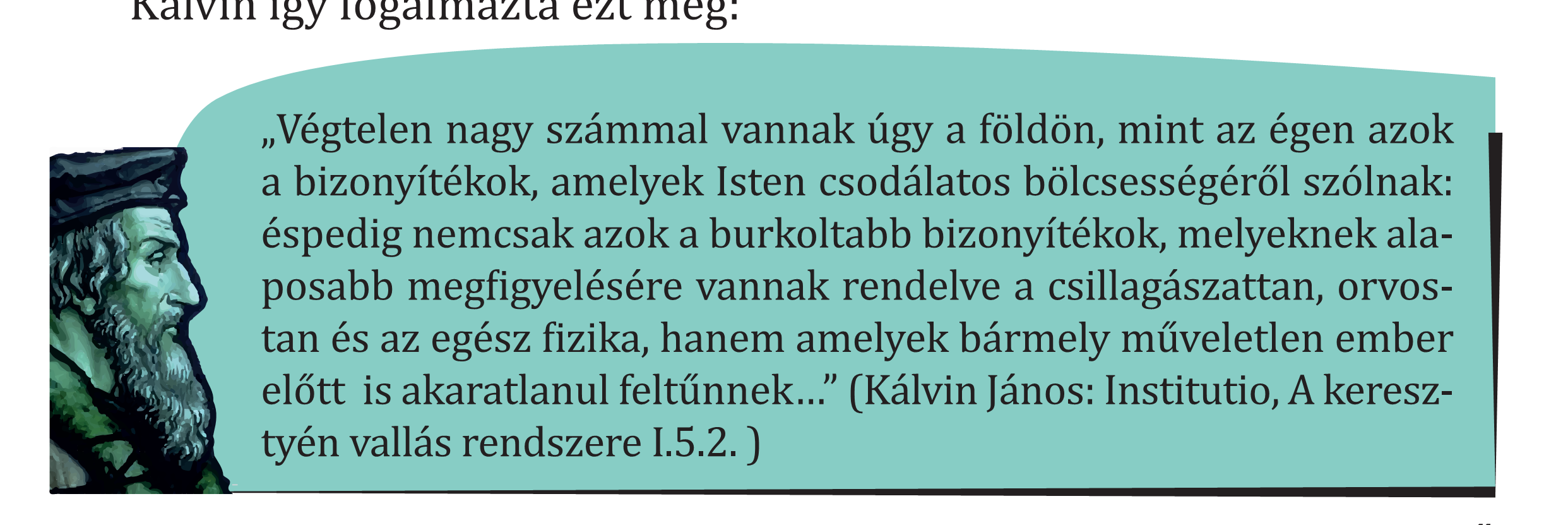 1
Általános kijelentés
2. Történelem
2
3. Lelkiismeret
Általános kijelentés
Különös kijelentés
Isten KONKRÉT formában szól
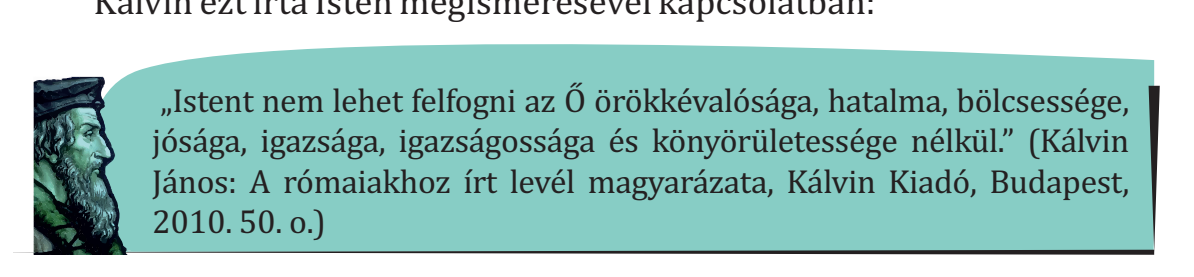 3
1. Az írott Ige
Különös kijelentés
„A teljes Írás Istentől ihletett, és hasznos a tanításra, a feddésre, a megjobbításra, az igazságban való nevelésre; hogy az Isten embere tökéletes és minden jó cselekedetre felkészített legyen.”(2Tim 3,16)
4
Az írott Ige jellemzői:
Különös kijelentés
Különös kijelentés
2. A testté lett Ige:Jézus Krisztus
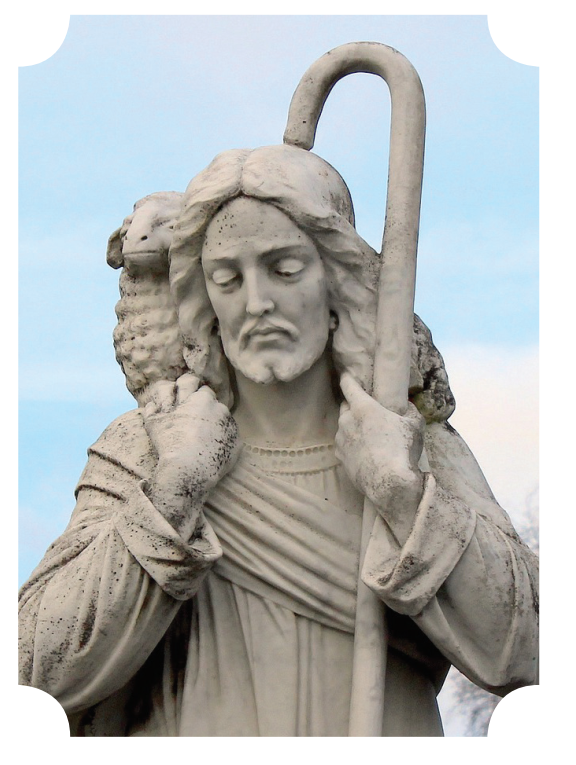 „Miután régen sokszor és sokféleképpen szólt Isten az atyákhoz a próféták által, ezekben a végső időkben a Fiú által szólt hozzánk…” 
(Zsid 1,2)
5
Különös kijelentés
3. A hirdetett Ige: a prédikáció
Isten  Igéjének  hirdetése:
Isten beszéde
6
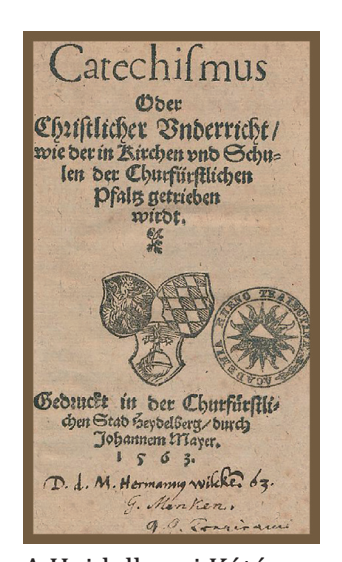 HEIDELBERGI KÁTÉ
ALAPVETŐ REFORMÁTUS HITTÉTELEK
KÉRDÉS-FELELET FORMÁJÁBAN
7
Képek hivatkozásai
1. Dogmatika alapmodul 7. o.
2. Shutterstock  167110274
3. Dogmatika alapmodul 9. o.
4. Biblia+szószék-3-PG.rar
5. Dogmatika alapmodul 11. o.
6. Biblia+szószék-2-PG.rar
7. Dogmatika alapmodul 13. o.